GENDER AND SEXUAL HEALTH
By Philomena B.
Module Outcomes
By the end of the module, the learner should; 
Utilize knowledge and skills in management of sexual health issues.
Manage clients with gender issues affecting reproductive health.
Sexuality is a central aspect of being human [that endures] throughout life and encompasses sex,gender identities and roles, sexual orientation, eroticism, pleasure, intimacy, and reproduction.
Sexuality is experienced and expressed in thoughts, fantasies, desires, beliefs, attitudes, values, behaviours, practices, roles, and relationships.  Sexuality is influenced by the interaction of biological, psychological, social, economic, political, cultural, ethical, legal, historical, religious, and spiritual factors.
Sexual Orientation is a term commonly used to describe an individual’s sexual preference for,or attraction to, partner(s) of a certain sex and/or gender. Sexual orientation may be manifestedthrough desire (thoughts/fantasies), behaviour, or both and is often described as ranging along a continuum, with exclusive homosexuality (same-sex attraction) at one end and exclusive heterosexuality (opposite-sex attraction) at the other end. Bisexuality is attraction to both sexes.
Sexual Identity has to do with how people identify themselves sexually. It is a term most
commonly used among individuals who engage in same-sex practices. Talk of sexual identity does
not generally come up among people oriented towards the opposite sex.
The World Health Organization defines sexual health as “the integration of the physical,
emotional, intellectual, and social aspects of human sexuality in a way that positively enriches and promotes personality, communication, and love.”
“Sexual health” encompasses matters related to reproduction and sexual intercourse, and
also goes beyond these to include issues such as self-esteem, body image, social roles, and
relationships.
Sexual health is composed of three key elements:
 The capacity to enjoy and control one’s sexual and reproductive behaviour, in accordance with one’s personal and social ethics
 Freedom from fear, shame, guilt, false beliefs, and other psychological factors inhibiting sexual response and impairing sexual relationships
 Freedom from organic disorders, diseases, and deficiencies that interfere with sexual and reproductive functions
Adolescence
Adolescence is the stage in human development covering the onset of puberty until full social integration of the individual as an adult.
Adolescence is defined as the transition period between childhood and adulthood. It is a period of rapid growth and maturation as the person reaches puberty
Profiling the Youth
YOUNG PEOPLE- AGES 10-24
ADOLESCENTS- AGES 10-19
Early Adolescent- AGES 10-13
   Characterized by rapid physical growth and the beginning of sexual maturation- young people start to think in abstract.
Mid-Adolescent- AGES 14-15
    The main physical changes are completed, while individuals develop a stronger sense of identity and relate more strongly with peers
Cont…
Late Adolescent- AGES 16-19
    The body takes adult form, while the individual have distinct identity, more settled ideas and opinions
YOUNG ADULTS- AGES 20-24
		Increasingly expected to make decisions on career, 	marriage 	and other future adult responsibilities
YOUTH- AGES 15-24
Youth issues
The youth’s top 3 fears are; 
Unemployment
Pregnancy 
HIV & AIDS. 
These fears have contributed to an erosion of hopefulness and a heightened willingness to take risks.
Connections are key - positive relationships with peers, adults, and institutions, and community support provide a safety net to support healthy transitions.
High rates of youth unemployment [2.5m] and limited access to resources for youth to establish themselves in enterprise/self-employment.
Limited access to comprehensive information and services on HIV & AIDS and SRH. 

Youth prevention services have been operating in isolation.
Physical Characteristics of Adolescence
Girls
In girls, under the influence of oestrogen some secondary characteristics develop between the ages of 12 - 14 years, although they have also been reported in younger ages of 8 to 9 years. These include: 
Breasts increase in size and are spherical in shape due to enlarged glandular tissue
Typical female shape and contour of the body develop, that is broad hips and narrow chest and shoulders
Hair develops in the armpits and pubic region
Internal organs of reproduction, that is, vagina, uterus, ovaries mature and menstruation (menarche) begins
Face may become smooth or facial pimples (acne) may develop
Physical Characteristics of Adolescence cont---
Boys
In boys, under the influence of androgens, secondary characteristics appear from age 12 - 14 years. These include: 
Enlarged testis and penis
Development of armpit, pubic and facial hairs
First ejaculation (spermache) and nocturnal emissions (wet dreams) occur
Gain in muscular strength and weight
Voice changes with the voice becoming deeper
Skin problems such as acne develop and the face looks rough
Body shape takes on typical adult characteristics, for example, broad shoulders
Rapid growth in height depending on genetics
Emotional and Psychological Changes Resulting From Adolescence
Changing relationships with parents, which may involve the adolescent pulling away and becoming more independent
Changing relationships with friends. Adolescents often imitate the values and behaviours of friends rather than those of parents and other adults. Peers are an important influence but they care more about what their friends think of them
The relationship with the opposite sex increases as they learn how to cope with romantic and sexual feelings
Personal feelings are also affected and there is a need to accept themselves as an independent individual
Cont…
Values and behaviours are affected. Adolescents may attempt to behave more as adults, resolving problems in a responsible manner and making decisions bearing in mind the possible consequences
Increased interest in everyday recreational activities
Increase in mood swings as they seek attention and want to belong and be appreciated
Reproductive HealthRisks that Adolescents Faces
Lack of reproductive health knowledge and information
Malnutrition
General Health Problems
Menstrual Problems
Female Genital Cutting
Early and Unprotected Sex
Early Forced Marriages
Abortions
Sexually Transmitted Infections
Drug and Substance Abuse
Accidents and Violence
Sexual Abuse
Psychosexual growth and development changes of adolescence/youth
Sexual and reproductive health needs of adolescents/youth
Management of  SRH needs of adolescence/youth
Risks associated with early initiation of adolescent sexual activities
STIs/HIV/AIDS
 Pregnancy
	Cephalopelvic Disproportion (CPD)
Abortion
Inadequate prenatal care
    Cervical Cancer, penile cancer
Psycho social factors
Early marriage
Low self esteem
Dependency
School drop-out
Family/social rejection
Factors associated with early initiation of sexual activities
Maturation and body changes
Influence from the environment: media, peers, and places of entertainment, lack of proper information
Drug and substance abuse
Inappropriate role modelling
Poverty:  receiving gifts, gender inequities/inequalities
Sexual harassment/abuse
Prostitution
Societal breakdown
Specific counselling needs for adolescents
Adequate information about reproductive health issues
Choice of contraceptives
The opportunity to make decisions and take actions without pressure or coercion
The assurance of confidentiality
Service and information provided in a non judgemental manner
Awareness and feelings about own body and other people’s bodies.
The ability and need to be emotionally close to someone else.
The understanding of what it means to be female and male.
The feelings of sexual attraction to other people.
The physical capacity to reproduce.
Tips/Criteria for successful counselling for adolescents
Set the right climate
Create trust
Listen carefully to what is being presented by the adolescent clients
Ask relevant/focused questions (questions that will help the service provider and client to narrow down and focus on the problem)
Use your knowledge of SRH to process the different manifestations being presented e.g. LMP, prevention of pregnancy or STIs, denial, occurrence of a sexual activity, sexual violence or coercion, etc
Find out what are the causes of the presented problem/s in order to help explore alternatives and to avoid repeat situations.
Cont…
Find out how the problem is affecting the client (e.g. it is causing fear, anxiety, and concern, is costly etc).
Find out who else is being affected by the problem (e.g. causing conflict with parents, causing concern to parents, relatives, spouse, partner, and children).
Find out what is the client doing about the problem/situation (i.e. how is the client coping/responding to problem).  If nothing watch out that you do not advice, tell, or provide solutions.  Rather, help the client to explore alternatives.
Find out what the clients think they can do with the problems/situation
Help client to explore possible solutions to the problem
Cont…
Help client explore alternatives
What resources are available for each suggested alternative?
Explore the consequences of each alternative
Provide accurate and correct information relevant to addressing the identified need and on the selected alternatives
Help client explore the steps to implement the solutions/decisions made, how easy or difficult it is to implement the decisions and the consequences of the decisions made
Help client take appropriate decisions/solutions
Youth Friendly Services
Services that is accessible, acceptable and appropriate for adolescents. They are in the right place at the right price (free where necessary) and delivered in the right style to be acceptable to young people. They are  effective, safe and affordable. They meet the individual needs of young people who return when they need to and recommend these services to friends.”-WHO
Scope of youth friendly services
Safe motherhood to include: -
Family planning 
Ante-natal care,Safe delivery.Post partum care,Maternal nutrition
Post abortion care
PMTCT
Neonatal care
Sexual reproductive health information/guidance and counselling
Counselling
Education through: -
Health talks 
IEC
Micro teaching
Mass Media
Community groups – youth groups, clubs, churches, barazas, etc.
Provision of quality reproductive health services
Referral to youth friendly clubs and other support organizations
Minimum conditions for YFS
Affordability and accessibility
Safe and basic range of services
Privacy and confidentiality
Provider attitude/competence
Quality and consistency
Reliability and sustainability
Inbuilt Monitoring and Evaluation system
Why Yfs
Reduce the burden of disease
Invest in health
What health problems are facing the youth/adolescents
Deliver on human rights
Protect human capital
Approaches for delivery of YFS
The Targeted Approach
Services are designed and planned for youth alone
Offered in settings that meet only the needs of the youth and does not include other groups.
The integrated approach
Young people receive services as part of the general public
Special arrangements are made to make the services more acceptable to them.
Models for youth friendly services
The models are;
Clinic based
Youth center 
School based
CLINIC BASED MODEL
1. Counseling services on Sexuality * Growing up* Relationships* Prevention of pregnancy,* Abstinence, consequence of unsafe abortion* STIs and HIV/AIDS * Substance and Drug abuse* Contraception* Career * Rape Prevention * Unsafe abortion and abortion Prevention * Nutrition * Male involvement in RH * Parenting * Ante and post natal care  * Skilled attendance
2. Provision of information and Education on Reproductive health
3. Training in livelihood and life skills
4. Availability of IEC, audio/visual Materials
5. Promoting community Based/School Based outreach IEC activities Working with peer youth educators
6. Provision of contraceptives
7. Recreation facilities (In and Out door games)
8. Screening and treatment of STDs, HIV/AIDS (Where possible)
9. Voluntary counseling and testing VCT
10. Curative services for minor illnesses including ante and postnatal care
11. Comprehensive post rape care, 

Linkage to school based and Youth center based model
Refer where necessary
YOUTH--CENTER BASED MODEL
1. Counseling Services , same as those of clinical based  model
	
2. Screening and treatment of sexually transmitted infections
3. Voluntary Counseling and Testing(VCT)

4. Provision of information and Education on Reproductive Health.

5. Availability of IEC, audio/visual  Materials.
6. Ante and post natal care
7. Comprehensive post rape care

8. Provision of contraceptives
9. Promoting community based  and school based outreachactivities
10. Recreational facilities (In and  Outdoor) where possible. 
Linkage to school based and Clinic based model
School Based Model
1. Life skill training on
* Goal setting
* Decision making
* Negotiation
* Moral values
* Assertiveness
* Communication skills
2. Counseling Services, same as those of clinical based model
3.  School health talks
* Personal hygiene
* Sexuality and growing up
* Reproductive Health
* STD-Prevention
* HIV-AIDS Prevention
* Rape Prevention
* Communication skills
4. Post rape care 
Linkage to clinic based and Youth center based model

5. Refer for treatment and management
Characteristics of Youth Friendly Services
Heath facility characteristics 
Management systems are in place to support the effective provision of youth friendly health services.
The facility has policies and processes that support the rights of the youth.
Appropriate youth health services are available and accessible.
The clinic has a physical environment conducive to the provision of youth friendly health services.
The clinic has the necessary drugs, supplies and equipment
Cont…
Information, education and communication consistent with the essential service package is provided.
Systems are in place to train staff.
Youth receive an adequate psychosocial and physical assessment.
Youth receive individualised care.
Facility provides continuity of care for the youth.
Program design characteristics
Youth involvement in design and continuing feedback
Drop-in clients welcomed and appointments arranged rapidly
No overcrowding 
Short waiting time
Affordable fees
Publicity and recruitment that inform and reassure youth 
Boys and young men welcomed and served
Wide range of services available
Referral system and linkages with other services and other sectors clearly defined
Broad community support for the adolescent RH services
Role of heath care provider in YFS
Providers receive support and supervision on ongoing basis
Provides knowledge of SRH rights of the youth
Provide  proactively promote SRH rights and responsibility of the youth
Maintain the respect, privacy and confidentiality of the the youth
Assist youth to access care in an informed, non-judgemental and gender sensitive manner
Provide adequate time for interaction with the youth
Cont…
Provide IEC to the youth at the clinic and in the community level
Take appropriate history
Performs physical examination and investigation according to the case management guidelines and protocal
Ensures that no opportunity is missed to comprehensively assess health needs and risks
Barriers to use of existing SRH services by adolescents/youth.
Legal and policy constraints:  Unclear or unevenly enforced.
Constraints in:-
Mobilization and rational allocation of resources:  youth friendly services, infrastructure, inadequately trained and inappropriately deployed service providers.
Socio-cultural constraints:  Religious influences, peer pressure, cultural expectations and beliefs on sexuality, stereotyping of submissive females and powerful males, generation gaps, youth/adolescent empowerment.
Cont…
Gender constraints:  Disputes in educational attainment and socio-economic status, gender insensitivity, staffing norms, accessing services.
Operational barriers e.g. inconvenient hours of operation lack of transport, high cost of services 
Lack of information
Feelings of discomfort with real or perceived clinic conditions
Cont…
Barrier of service providers that include: - 
Inadequate knowledge and skills on adolescent sexual and reproductive health issues.
Discomfort/fear in discussing SRH issues with adolescents
Discomfort/fear in providing SRH services
Negative attitude towards adolescent seeking SRH services
Time constraints 
Age difference between provider and adolescent
Cultural, family, religious and social values, personal values and biases
Clinic setting limitations
Role of networking and collaboration in provision of adolescents SRH .
Role of collaborating NGO’s and other stakeholders
To know who is providing which service so as to avoid duplication of services which will enable effective and efficient use of funds
Referral mechanism of adolescents/youth
To fundraise resources for a particular service
To pull efforts together to achieve a particular goal like sharing of materials e.g., I.E.C., videos, posters 
To develop team spirit for provision of services
GENDER
Learning Objectives
Describe the social construction of gender.
Explain basic gender & development concepts.
Explain the purpose of gender analysis & its application in health;
Discuss gender mainstreaming in provision of health services;
Discuss gender issues affecting health;
Discuss forms of gender-based violence & their management;
Discuss female genital mutilation & other rites of passage & their relevance to delivery of health care.
Constructionist Approach to Gender Identity
Most sociologists use a constructionist approach and see gender as a social construction and acknowledge the possibility that the male–female categories are not the only way of classifying individuals.
Constructionists believe that gender is constructed, or created, through our interactions with other members of society.  
In the United States we tend to classify people as being male or female, but other societies have different classification systems (hijras and berdaches for example) and people are treated differently based on the norms associated with that system.
Social Construction of Gender
Gender; this refers to the economic, social or cultural attributes associated with being a female or a male.
refers to the physical, behavioral, and personality traits that a group considers normal for its male and female members.
Although the terms “sex” and “gender” are often used interchangeably, sociologists differentiate between the two. 
Sex refers to an individual’s membership in one of two biologically distinct categories—male or female.
Cont…
Is there a difference?  Yes, on one level

Sex is biological – male, female, also intersex (reproductive differences based on genitalia, chromosomes, hormones)
Also refers to sexual acts, as in ‘having sex’ 

Gender is ‘the structure of social relations that centres on the reproductive arena, and the set of practices that bring reproductive distinctions into social processes’ (Connell 2002: 10)
Gender underlies assumptions regarding ‘masculine’ or ‘feminine’ behaviour
Differences Between Gender And Sex
SEX 
Refers to a natural or biological feature
Refers to male or female
Cannot be changed/permanent
Born with
It is universal
GENDER
Refers to cultural or learned significance of sex/socially constructed
refers too masculinity or feminity
Can be changed 
Not born with
It varies from one culture to another
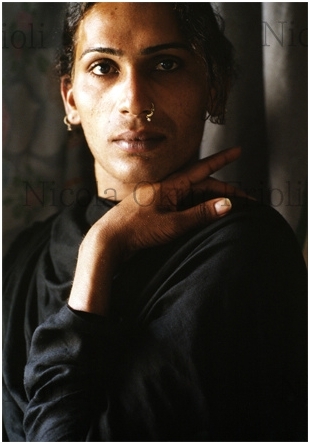 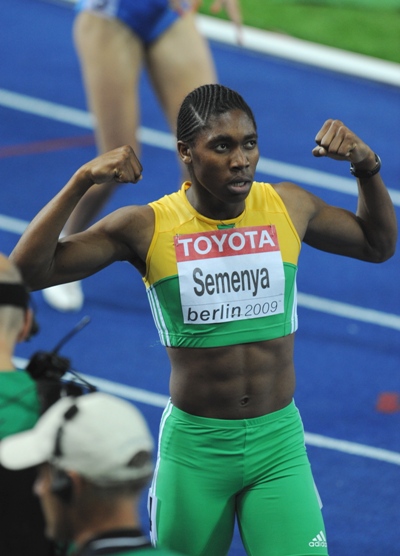 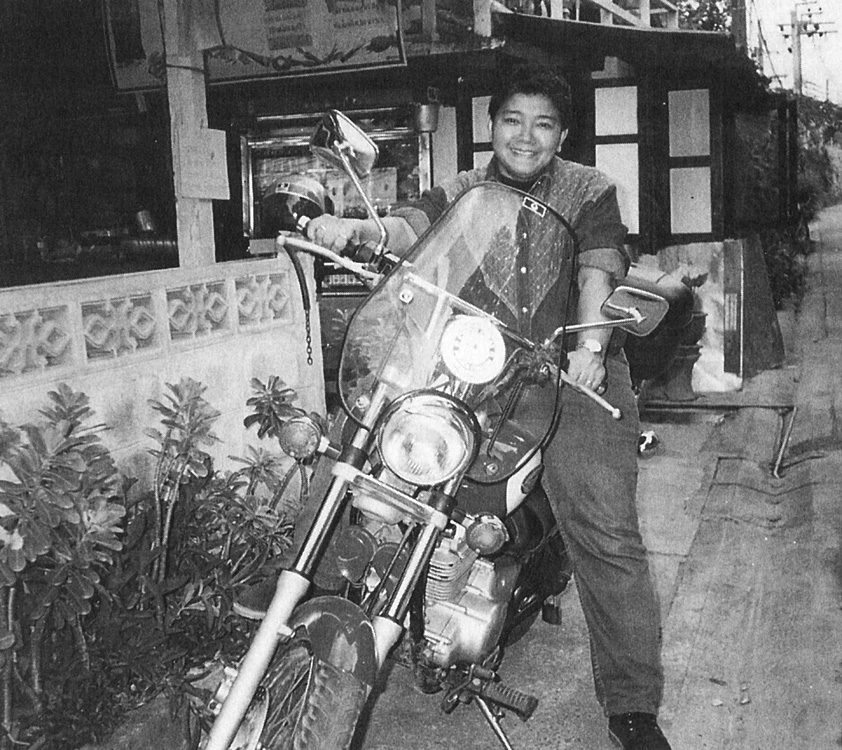 Hijra in India
Caster Semenya, South African athlete
A ‘Tom’ in Thailand
Cont…
Cont…
Gender sensitivity; is the act of being sensitive to the way people think about gender,
It tries to ensure that people rely less on assumption about traditional and outdated views on roles of men and women
Gender discrimination; process of occupation segregation and sex-typing of jobs continue so that women tend to be concentrated at the base of most organization hierachies in jobs which are less prestigious and lower paid than those favoured by men
Cont…
Gender responsiveness; creating an enviroment that reflects an understanding of the realities of womens lives and addresses the issues of the participants
Gender role; is a set of societal norms dictating the type of behavious which are generally considered acceptable, appropriate or desirable for people based on their actual or perceived sex or sexuality
Cont…
Gender Stereotype; is when, culturally or socially, women are assumed to be weak and timid and, therefore, unable to perform certain tasks or contribute to the same extent as men. In most communities, it is believed that men can be better leaders to the extent that some jobs are reserved specifically for men and are male dominated, for example, politics, administration or medicine.
Basic gender and development concept
Gender inequality and discrimination; refers to unequal access to power, resources and opportunities in society. Gender inequality and discrimination harms the health of young girls and women, directly and indirectly, throughout their life cycle.
Denying opportunities and rights or giving preferential treatment to individual on basis of their sex
Examples of Gender Inequalities
Inequalities in education
Inequalities in the labour force
Access to medical care
Law of succession
Cultural practices (such as female genital mutilation, polygamy and wife inheritance)
Cont…
Division of labour; refer to allocation of different jobs or type of work to women and men. Men tend to specialise more in paid work within the market, and women tend to specialise more in unpaid work within the home.
Gender equality; the elimination of all forms of discrimination based on gender, so that girls and women, boy and men have equal opportunities and benefits.
Cont…
Gender equity; giving equal treatment to both girls and boys, women and men to access resources and opportunities. In the provision of education it refers to ensuring that girls and boys have equal access to enrolement and other educational opportunities
Differences between equality and equity.
There is often confusion about the difference between the concepts of equality and equity.
Gender equality is the process of allocating resources so that males and females have the same, while equity is allocating resources to both fairly.
Equality forces on creating the same starting line for everyone. Equity has the goal of providing everyone with the full range of opportunities and benefits- same finishing line.
Benefits of gender equity.
Attracts more girls and women to the physical activities and other opportunities.
Fully represents the population base and tapping the resources of every member resulting to a larger, stronger and more effective organization.
Skilled women provide the organization with an important talent pool of administrations, coaches and officials.
Working together, women and men can learn to build equal partnerships.
Necessary for sustainable human development.
Promotes Commitments involves obligations.
Gender transformation
It describes a situation where women and men change their way of thinking from patriarchal  towards a gender equality perspective.
Gender Awareness
It is the knowledge and understanding of the differences in roles and relations between women and men, especially in the work place.
Affirmative action
These are measures targeted at a particular group and intended to eliminate and prevent discrimination or to offset disadvantages arising from existing attitudes, behaviours and structures within a society
Gender audit
The analysis ,evaluation and taking stock of policies, programmes and institutions in terms of how they apply gender-related issues.
Gender blind
It is Ignoring/failing to address the gender dimensions in the society.
Gender gap
The gap in any area between women and men in terms of their levels of participation, access, rights, remuneration or benefits.
Gender advocacy
This  is  an  on  going  process  aimed  at  changing  of  attitudes,  actions,  policies  and  laws  by influencing people and organizations with power, systems and structures at different  levels for the betterment of those affected by the gender advocacy issue.
In advocacy you need to use the persuasive art of lobbying.
Lobbying refers to the art of persuading ,influencing and convincing other people to see things/issues your way.
Some of gender issues that may require lobbying includes: property rights, decision making and leadership, gender and culture , Gender and reproductive health rights.
Gender advocacy cont…
Lobbying requires the following skills:
Ability to mobilize the community and developing groups
Skills in identifying persons who can help influencing the opinions
Skills in selling your point of view and ideas
Gender advocacy cont…
Strategies for Gender Advocacy includes:-
Lobbying                          
Networking and coalition building
Media relations                
Campaigns
Publications                      
Conferences and seminars
Research
Gender advocacy cont…
Steps in gender advocacy:
Learning skills of advocacy
Articulating advocacy issues
Evaluating effectiveness of the advocacy
Gender advocacy cont…
Skills/techniques that can be used in advocacy includes:-
Negotiation / bargaining skills- It refers  to the process of persuading people to see or agree with your point of view. 
Possible outcomes in negotiation are:
Both sides loose
One side wins and the other looses
Both sides win or at least gain something significant
Cont…
Presentation skills-Presentation refers to a process of conveying ideas, opinions and information in a systematic way  for  the achievement  of desired objectives within a  specified  timeframe. It  is  relates  to convincing the other party about mutual benefits.
Gender advocacy cont…
To  make  a  presentation  effective  in  advocacy,  it  is  important  to  improve  skills  in  the following areas:
Use of information and data to support your presentation
Having organized stages in the presentation to facilitate:
Gaining Attention  – A
Holding Interest  – I
Arousing Desire  – D
Obtaining Action - A
Gender neutral
Having no differential positive or negative impact for gender relations or equality between women and men.
Having no gender preferences when allocating resources, duties or responsibility.
Using one’s abilities to allocate roles other than gender.
Women’s triple role
Women’s triple role refers to the reproductive, productive and community managing role. The way these forms are valued affects the way women and men set priorities in planning programs or projects. 
The taking or not taking into consideration of these forms can make or brake women’s chances of taking advantage of development opportunities
Gender Analysis
a systematic way of understanding the roles of both men and women within a given context/society. 
it is a close examination of a problem or situation in order to identify the gender issues.
gender analysis refers to the variety methods used to understand the relationship between men and women, their access to resources, their activities, and the constraints they face relative to each other.
Cont…
It is a methodology for collecting and processing information about gender. It provides disaggregated data by sex, and an understanding of the social construction of gender roles, and how labor is divided and valued.
Gender analysis in health often highlights how inequalities disadvantage women’s health, the constraints women face to attain health and ways to address and overcome them.
 It also reveals health risks and problems which men face as a result of the social construction of their roles.
When Do You Conduct a Gender Analysis?
Gender Analysis should be undertaken at all stages of a program/project cycle, including: 
Identification- of the project or activity;
Planning- or design of the activity;
Implementation-; and 
Monitoring and 
Evaluation.
Steps in gender analysis
STEP 1 - Identifying, defining and refining the issue.
STEP 2 - Defining desired goals and anticipated outcomes
STEP 3 - Defining the information and consultation inputs
STEP 4 - Conducting research 
STEP 5 - Developing and analyzing options 
Step 6 - Making recommendations 
STEP 7 - Communicating policy 
STEP 8 - Assessing the quality of analysis
STEP 1 - Identifying, defining and refining the issue.
Policy analysis usually begins with identifying a problem or an opportunity requiring policy development or analysis. This stage  involves determining the nature, scope and  importance of the issue within the context of the current policy environment that warranted placing it on the policy agenda.
STEP 2 - Defining desired goals and anticipated outcomes
In this stage, desired goals and anticipated outcomes for the policy are proposed. An analysis of  intended/unintended outcomes usually examines the degree to which the policy can meet or hinder other policies or government objectives. 
Outcome indicators, monitoring processes, partners  in  defining  outcomes,  and  accountability  for  achieving  outcomes  are  usually considered in this phase.
STEP 3 - Defining the information and consultation inputs
This step is most often done along with the research phase. It looks at what knowledge is needed, and what  sources  can  best  provide  it. Available  and  relevant  data  sources  and  partners  in  data gathering and analysis are identified.
STEP 4 - Conducting research
This stage clarifies the research design, and the type of analysis to be done (e.g. cost/benefit, social impact, relationships to government etc.). 
It is here that tasks and methods of analysis and approaches to data presentation are discussed
STEP 5 - Developing and analyzing options
An analysis of options and their outcomes and implications are articulated and refined. 
The relationship  of  options  and  their  impact  on  existing policies,  programs  and  legislation  are also  studied  for  example: economic,  social,  equity,  community,  environmental  etc.   
 Impact analyses  are  developed  preferably  for  each  option while  responsibility  for  implementation and the resources required are also examined.
Step 6 - Making recommendations
Recommendations are suggestions of what should be done to address a particular issue
The recommendation of options is often a collaborative effort, and sometimes draws directly on public input and consultation. 
The rationale for the recommendations is derived from the analysis of options, and presents the recommendation in terms of its favorable and unfavorable impacts, implications, and the policy environment
STEP 7 - Communicating policy
This stage involve disseminating information regarding analysis findings and recommendations to key stakeholders.
Communicating  the  recommended  policy  can  play  a  significant  role  in  its  acceptance  and implementation. 
Timing,  choice  of media,  language,  and  public  involvement  are  important  to  ensure  that government intent and the impacts of the policy, program and legislation are understood. 
The participation and acknowledgement of partners and consulting groups can be a key part of communicating policies inside the government and to the public.
STEP 8 - Assessing the quality of analysis
This is Monitoring and improving the process, and making sure that all the standard procedures are followed and ensuring that all the problems are found and dealt with. 
It is important to review the analysis process to ensure that the analysis is free from errors.
Gender analysis cont…
When conducting gender analysis, you should look at gender issues in the following context.
Influencing factors: social, economical, political ,environment, legal, cultural, etc. 
Gender division of labour/roles :seasonal distribution ,time use ,workload, reproductive/productive, community management/policies ,paid/unpaid.
Access to/control over resources: natural, physical, market
Cont…
Decision-making capacity :household level political level, community and formal and informal community organizations.
Gender needs: practical and strategic needs.
Institutional policies and structures: policy and services organizational structure staff qualifications/personnel
Gender analysis cont…
Policy approach: welfare, equity, anti-poverty, efficiency empowerment
Level of participation :Decision making, enjoyment of benefits, contribution of labour
Cont…
Gender analysis is practical tool for analyzing the nature of gender differentiation.  
It builds by asking questions who does what?  Where?  When?  And with what resources?
Gender analysis tries to answer the following questions?
Cont…
Who has what? (i.e. Who has access to and control over resources in the project area?)
What influences to access and control of resources?(i.e. What social, cultural, economic, political influence gender differentiable rights of access and control?)
How are resources distributed and who gets what?
Who should do gender analysis?
Government
Policy makers
Donors
Program Managers
Development Staff
Field workers, etc.
NB:
Gender analysis should be participatory involving key stakeholders from the field where the intervention is to take place
Gender Analysis can be conducted through a variety of Tools and Frameworks
Gender analysis Tools
They include:-
Daily activity schedule(24 hr daily calendar) tool
Activity profile tool
Access and control profile tool
Influencing factors tool
Gender analysis Matrix
Daily activity schedule(24 hr daily calendar)
This  explains how women and men  spend a  typical day  from  the  time  they wake up until they go to bed.
This tool describes how women, men, boys and girls spend their time during a typical 24 – hour day.   
The purpose of this tool  is to analyze the roles women, men, boys and girls are involved in so that it can be taken into consideration when planning and  implementing projects.
Daily activity schedule
Activity profile
This is an explanation of the gender division of labour.
This tool is used in categorizing activities as productive, reproductive or communal.  
It shows who does them, when and where who does what and for how long?
It helps to understand the gender division of labour.
Activity profile
Access and control profile
The tool is a data collection and analytical tool. 
It helps in determining power relations and interests.
This  tool  is  used  for  analyzing  the  resources  available  and  what  benefits  accrues  to  the people  involved.   
 It  further  analyses which  sex  has  access  and who  has  the  final decision making power (control) over them but based on their gender roles.
This tool assess:-
who has access to resources (eg. land, equipment, capital etc.)?
who has access to benefits (eg. education, health services, political power etc.)? 
who has control over resources and benefits?
Access and control profile Tool
Access and control profile tool
Influencing factors tool
This Identifies factors that determine the gender differences – 
Political, economic, cultural etc.
Communtiy norms, social hierachies
Training and education
Attitude of community towards external development workers
Past and present influences
Opportunities and constraints
Influencing factors tool cont
Gender analysis Matrix
Helps determine the differing impacts of development interventions on women & men.
Provides a community based technique for identification and analysis
Initiates a process of analysis that identifies and challenges gender roles within the community in a constructive manner.
It determines differing impacts of interventions on women & men.
Sample Gender Analysis Matrix
Women empowerment
Empowerment refers to increasing the spiritual, political, social or economic strength of individuals and communities.
The manifestation of redistribution of power that challenges patriarchal ideology and male dominance.
It is a process aimed at changing the nature and direction of systematic forces which marginalize women and other disadvantaged sections in a given context.
Why women need empowerment
Educational problems 
Society
Gender prejudice
Low confidence
Lack of unity
Problems relating with health
Poverty and economic isolation
Traditional barriers
Cultural barriers
Cont…
Educational problems 
Society
Gender prejudice
Low confidence
Lack of unity
Problems relating with health
Poverty and economic isolation
Traditional barriers
Cultural barriers
Levels of empowerment
Welfare: This when  a woman’s material needs such as food ,income, medical care are met
Access: This is when women are able to gain access to resources such as land, marketing facilities, labour, credit ,public services and benefits on equal bases as men.
Conscientization: when women believe that gender roles can be changed and gender equality is possible.
Participation: when women have equal participating in decision making in all programs and policies.
Control: when women and men have equal control over factors of production and distribution of benefits without dominance or subordination.
Cont..
There are three levels of recognition in terms of the extent to which a women equality has received in the design of the project, namely :-
Negative : Project objectives make no mention of women's issues.
Neutral :-Recognize women's issues, but concerns remain that the project intervention does not leave women worse off than before.
Positive:-Concerned with women's issues, and with improving the position of women
Level of recognition tool
Facilitating factors for women empowerment
Existence of women’s organizations
Availability of support system
Availability of funds 
Feminist leadership
Networking
Favourable media coverage
Favourable policy climate
Constraining factors for women empowerment
Heavy work load for women
Isolation of women from each other
Illiteracy
Traditional views limit participation
No funds
Disagreements/conflicts among women groups
Negative and sensational coverage media
Advantages of women empowerment
Improves productivity
Overall community development
Reduction in gender based violence
Financial burden of man can be shared with her
Family can be more strong because of both working hands
When financial problems will be shared than results of conflict
Advantages of women empowerment
Promotes women self esteem and confidence
Enables women to make their own choices and decisions,
Ensures that women have equal rights to participate in social, religious and public activities.
Ensures that women have equal social status in the society.
Promote  equal opportunity for education for girls and boys
Women get equal employment opportunity without any gender bias.
Women are able to get safe and comfortable working environment.
Rights of women
The right to work as a human being
The right to the same employment opportunities
The right to free choice of profession and employment
The right to social security
The right to protection of health and to safety
Empowerment of women
Economic empowerment
Poverty eradication
Micro credit
Women and economy
Globalization
Women and agriculture
Women and industry
Support service
Occupation integration
Equal pay for equal work
Social empowerment of women
Education for women
Health care for women
Participation of women in development of science and technology
Nutrition of women
Drinking water and sanitation
Housing and shelter
Environment
Political empowerment
Affirmative actions eg political posts for women
Promoting women leadership
Women friendly policies
Education and training
Creating enabling environment for women to engage in politics
Empowering women by increasing awareness regarding the rights of an employee
Cultural empowerment of women
Advocacy against harmful cultural practices
There should be a change in mind set of society on a fundamental level. 
Cultural empowerment as such can be achieved only when women are treated as human beings first and foremost
Women’s empowerment principals
Establish high-level corporate leadership for gender equality. 
Treat all women and men fairly at work – respect and support human rights and nondiscrimination. 
Ensure the health, safety and well-being of all women and men workers. 
Promote education, training and professional development for women. 
Implement enterprise development, supply chain and marketing practices that empower women. 
Promote equality through community initiatives and advocacy. 
Measure and publicly report on progress to achieve gender equality.
Gender Mainstreaming
It is the process of integrating a gender equality perspective into the development process at all  stages  and  levels.
Gender Mainstreaming is the process of assessing the implications for women and men of any planned action, including legislation, policies or programmes, in any area at all levels.
Gender mainstreaming  is  a  strategy  for  the  achievement  of  gender equality and equity.
Cont…
Gender Mainstreaming includes gender-specific activities and affirmative action, whenever women or men are in a particularly disadvantageous position. 
Gender-specific interventions can target women exclusively, men and women together, or only men, to enable them to participate in and benefit equally from development efforts.
These are necessary temporary measures designed to combat the direct and indirect consequences of past discrimination
Purpose of gender mainstreaming
To  Reduce gender inequities that may exist in a given project area; 
To  Ensure women and men’s specific needs are satisfied, that they benefit from the project and that the project impacts positively on their lives;
To  Create the conditions for the equitable access of men and women to project resources and benefits; 
To Create the conditions for the equitable participation in project implementation and decision making processes.
Levels of gender mainstreaming
Gender mainstreaming can be done at the following levels:
Policy 
Institutional /organizational 
Programmes/project
Conditions for effective gender mainstreaming
Effective gender mainstreaming can occur if the following are in place:
A clear gender policy
Practical coordination of all gender mainstreaming initiatives
A clear guide on gender mainstreaming and best practices
Training and capacity building
Awareness creation and advocacy on gender mainstreaming
Partnerships and networking for persons and institutions
Research and information dissemination on gender issues
Sex disaggregated data 
Resources mobilization
Monitoring, evaluation and reporting.
Ways of achieving gender mainstreaming
Carrying out a gender analysis regularly
Carrying out participatory training
Consultative meetings and feedback forums
 Preparation  and  dissemination  of  Information,  Education  and  Communication  (IEC) materials
Creation  of  data  banks  and  resource  centre  on  gender  mainstreaming  and  support services
Creation  of  membership  associations  of  people  and  organizations  involved  in  gender advocacy
Participation of member associations in trade shows and exhibitions
Media and publicity programs.
Process of gender mainstreaming
Defining the gender issue
Formulating objectives
Mapping the situation
Refining the issue
Formulating policy issues from gender 
Implementation of gender matters as per the policy
Communication
Monitoring and evaluation
Defining gender issues
This is the initial identification of issues and problems across all area(s) of activities so as it identify gender differences and disparities.
It provides an opportunity to diagnose gender issues in a particular group of people or a society.
It Identifies  issues related to access and  control  of  resources  e.g land ownership, money
Formulating objectives/Goals
This entails giving statements that provides expected outcome on the identified gender issues.
It gives what the intervention intends to achieve in relation to gender issues
Objectives should be:-
S-Specific
M-Measurable
A-Achievable
R-Realistic 
T-Time bound
Mapping the situation
This entails getting the extent of the gender issue in terms of:-
Who is mostly affected?
The effects of that gender issues
Who perpetuate this problem?
What factors influence this gender issue?
It tries to identify the available information relating to the gender issue in question.
Refining the issue
This is where further information is gathered so as to narrow down to specific gender issues.
This is based on priority gender issues that require key attention from all players.
Implementation of gender matters as per the policy
This is putting into action policy issues that promote gender mainstreaming as stipulated in the designed policy.It should focus on ensuring:-
Equal opportunities for women and men
Use of affirmative action
Implementation of activities that promote strategic interests
Policy guidelines should be implemented as per the set rules and adhered to for effective gender mainstreaming to be realized.
Communication
This is the process of passing information to the concerned persons regarding formulated gender policy issues.
This is meant to raise awareness among members of an organization or society on the policy issues.
Monitoring and evaluation
Monitoring  is  the  systematic  and  regular  tracking  of  progress  during  planning  and implementation of gender mainstreaming. 
It involves continuous observation, reflection and making decisions regarding activities implemented. 
Evaluation is a process that attempts to determine as a systematically and objectively as possible the relative effectiveness, efficiency and impact of activities in relation of set objectives.
Cont…
Evaluation refers  to  the  periodic  assessment  of  expected  results  in relation to specific objectives of the implementation of gender mainstreaming.
Evaluation measures the achievement of set goals and objectives.
M&E cont…
Monitoring and evaluation focuses on:-
Inputs
Activities
Results(outputs, outcomes and impact)
Some of the Tools that are necessary in M& includes:-
Work plans
Budgets
reports 
projects documentation.
Culture in relation to gender issues
Culture is the whole complex of knowledge, attitude, norms, beliefs, values, habits, customs, traditions and any other capabilities and skills acquired by man as a member of society.
Culture refers to people’s way of life, systems of beliefs, values, rituals, interaction patterns and  socialization which  determine  attributes,  roles,  responsibilities,  and  expectations  in  a society
It is the sum total way of life of a society.
Cont…
Culture determines what the society wants and expects from women, men, girls and boys. 
It  defines  the  status  and  power  relations  between women, men,  girls  and  boys.
Gender concerns are as a  result  of  cultural  context and  socialization  in  society.eg. Preference for a boy to a girl child, Initiation ceremonies, Marital practices, Gender based violence etc
Cont…
Cultural traits(practices)-These are the smallest elements by which a culture can be described.  They are peculiar features of character or mind.
Cultural diversities are different patterns the cultural universals take, depending on the society.
Cultural traits (practices) are classified into two:-
Material cultural traits 
Non-material cultural traits
Cont…
There are cultural traits that are shared by individuals regardless of their origin. These are called cultural universals.
Examples of cultural universals includes:-Cooking, Courtship/marriage, Learning, Housing, Dancing.
Characteristics of culture
Culture is symbolic. It is an abstract way of referring to, and understanding ideas, objects, feelings or behavior
Culture is shared. People in the same society share common behavioral patterns and ways of thinking. For example people living in a society share the same language, dress in similar styles, eat much of the same food and celebrate many of the same holidays.
Culture is learned. A person must learn culture from other people in a society. For instance, people must learn to speak and understand a language and to abide by the rules of a society.
Cont…
Culture is adaptive. People use culture to adjust flexibly and quickly to changes in the world around them. For instance a person can adjust his diet when he changes an area of residence.
Culture is unique to each society: Culture varies from one community to another
Culture in relation to gender issues
Gender is largely affected by the following aspects of culture :-
Norms 
Beliefs 
Values 
Attitudes 
Customs
Traditions
Gender issues affecting health
Gender issues – is interdisciplinary and cross-national in scope focusing on gender and gender equity 
Social –cultural roles; women are normally hindered by social cultural roles, as wives and mothers they are community maintainers.
Early marriages, wife inheritance and rites like FGM, affects women deeply hence cultural rites affects women health, education and future development
Religious factors
75% of church members are women, but their participation in leadership is minimal. Position of responsibility are therefore taken by men, because women shy away.
Women are only welcome when it comes to sing in the choir, to work as ushers or entertain,. This is why most women have not practiced any mnx skills within church activities.
Cont…
Poverty 
 Education attainment  - Educating girls and women improves their health and that of their children.  High literacy rate among women reduces infant mortality, increases of health services, help prevent diseases, delays marriage and child bearing, increases use of family planning, increasing decision making power and participation in training and credit programmes.
Cont…
Despite the above many girls in some Kenyan communities do not go to school or leave school early reason given for this include:  to assist in productive work, lack of money to pay school fees, families reluctant to invest in the girls will be married off and a belief that topics taught in school are inappropriate or not useful or the girls will be exposed to wrong ways of living.
Cont…
Access and control over resources – Very few women in Kenya have say in how to spend money even if they helped earn it.  A woman without money will not be able to attend antenatal care get medicines or buy food needed especially during pregnancy.  Women have little access to other resources e.g. machines, training or credit programmes, equipment which can make their work easier, technical advice & Supplies and information.
Cont…
In some Kenyan culture a woman is not allowed to have custody of children, inherit property earn income or participate in public affairs without permission of her husband, father, first born son or in laws (father, mother, sister and brother).
Cont…
Decision making – Women are to consult when making major decisions (family planning use, when to deliver, how many children to have, when to get married and to who) are made about by the family or the community.

Nutrition and health – In many families men and boys eat first and have the biggest share followed by girls and finally the mother.  If the family is poor this means that the girls and the mother will not have enough to eat.  Under nutrition makes one weak and vulnerable to diseases and predisposes them to complications and problems during pregnancy.
Cont…
Marriage practices
Early marriage  - Women in Africa tend to marry at a very early age (in some areas even at 12 years old) because poor families want to have dowry, to be relieved the burden of caring and to avoid risk of illegitimate birth.  Most of these girls are married to older men which prevents them from making RH decisions as they are either shy or dependent on their husbands.
Forced marriages –Women are not involved in decision making e.g., who to marry them and when.
Cont…
Polygamy Marriage – Women may not access resources when their husbands have other wives.  They may be predisposed to harmful practices to impress the man. e.g. give birth to many boys

Wife inheritance – When women are widowed a man is selected by the family to inherit her with her consent.

Dowry – Dowry is seen as a source of income.  Physical, psychological and sexual abuse by the husband may occur because he has paid dowry to the woman’s family.
Cont…
Low Social, legal and economic status 
The status of women in most African communities depends on how many children she has.  Desire for status makes women to continue having children even when pregnancy and childbirth carry serious health risk.  Women don’t access to money, training, credit and other resources and freedom to make decision for themselves and their families.
Cont…
Sexual dimensions organized on gender lines 
Sexual partnership – Society assumes men cannot control their libido and thus allows to have as many partners as they want.  Men unlike women are allowed to make a choice of who to marry and when to marry.  Men can be allowed to change their sexual partners frequently and as many times as possible.  This predisposes to infections, e.g., STIs/HIV
Cont…
Sexual art - Women are expected to be in full control of their sexuality all the time, not to initiate sex and not to express sexual enjoyment.  Sex is centered on pleasure and satisfaction of men and this predisposes women to harmful practices e.g., FGM, use of herbs to satisfy men, etc.  Incase of infertility among either of the partner women are always blamed.
Cont…
Sexual meanings – This is a process by which sexual thoughts behaviours and conditions e.g. virginity are interpreted and ascribed cultural meanings.  Perception of pleasure shows the nature of the body, what is considered erotic and when to talk about sexuality and with who.  Men are supposed to demonstrate virility at all times.
Cont…
Sexual drives and enjoyment – it includes men and women knowledge of the body’s sexual and reproductive capacities and the ability to obtain physical and emotional pleasure form fantasy, sexual encounters or self stimulation.  It involves formation of sexual identities, social conditioned sex drives and perception of pleasure.
Gender Based Violence
Gender-based violence is an umbrella term for any harmful act that is perpetrated against a person’s will, and that is based on socially ascribed (gender) differences between males and females.
Violence-Is an act of  aggression of physical or verbal force against self or another person.
Cont…
Sexual Violence: Any violence physical ,psychological carried out through sexual means or by targeting sexually or attempting to obtain a sexual act unwanted sexual comments or advances takes many forms including rape, sexual harassments, exploitation, slavery/trafficking forced pregnancy and abortion.
Cont…
Sexual Harassment: Unwelcome sexual advances, requests for sexual favors, and other verbal or physical conduct of a sexual nature constitute sexual harassment when this conduct explicitly or implicitly affects an individual’s employment, unreasonably interferes with an individual’s work performances, or creates an intimidating, hostile, or offensive work environment.
Cont…
The victim as well as the harasser may be a woman or a man. The victim does not have to be of the opposite sex.
Incest: Is sexual activity between closely related persons  by blood or marriage that are illegal
Sexual Abuse: Actual or threaten physical intrusion of a sexual nature, by force   or under unequal or coercive conditions, and includes inappropriate touching.
Cont…
Sexual Exploitation: This is actual or attempted abuse of vulnerability, differential power or trust for sexual purpose including but not limited to profiting monetarily socially or politically from the sexual exploitation of another. While sexual abuse the actual or threaten physical nature whether by force or under unequal or coercive
Cont…
Rape/ Attempted Rape/Gang Rape: The crime of rape is to occur when sexual intercourse or other form of sexual penetration takes place without the consent of one of the parties involved. While in attempted rape do not result to penetration and gang rape occurs when a group of people participate in the rape of a single victim.
Cont…
Defilement/Attempted Defilement: This is a crime where an adult is having an intercourse with a minor [a person who’s under 18] while in an attempted any person who tries to do having intercourse with a minor [a person who is under the age of 18]
FORMS OF GENDER BASED VIOLENCE(GBV)
Physical violence this is any forceful or violent physical behavior that causes actual harm. It includes plucking out the hair, biting, choking, kicking, slapping, burning and shoving. Physical violence can vary
“An example  a woman whose lip was bitten off by  her husband who used after accusing her that she was using her mouth to abuse him” 

Psychological violence is any threat to do bodily harm to a partner, a child, a family member, friends or oneself. It involves not only hurt and anger, but also fear and degradation.
Cont..
The purpose is to render one emotionally insecure about their own self-worth and render one helpless. 
The threats that affect the ability of one to make things happen even in the home, make one feel so small and affects emotions/state of mind. Includes abusing , insulting, shouting, threats to punch, slap or kick, threats to use a weapon, 
Sexual violence ;entails non consensual sexual act or behavior. It includes marital rape, gang rape, rape, sodomy, attempted rape and defilement
Rape and other forms of violence are about power and control; where the perpetrator uses their position of authority to oppress the vulnerable victim.
Cont…
Economic Violence 
Limit money to conduct duties or needs,
 not allow woman to work, unequal employment payments, salary of woman belongs to the husband. 
In most homes, money issues are a strong hold of domestic violence. 
The fathers in the room were asked to imagine a scenario where their daughters are beaten daily because they cannot support themselves. The male participants said they could remove daughters from the abusive relationship. 
They were then reminded that they should treat their wives in respectable manner because they too are daughters of someone else.
EFFECTS OF GENDER BASED VIOLENCE
With all types of gender-based violence, there are serious and potentially life threatening outcomes.   
Health Effects

Emotional & Psychological Effects

Social Consequences

Economic Consequences
CYCLE OF VIOLENCE
Cont…
FACTORS THAT CONTRIBUTE GENDER BASED VIOLENCE
Drug  and substance Abuse
Psychological instability
Culture
Ignorance
Increased Exposure of violence, e.g. from the media with programs that do have lots and lots of violence.
Lack of positive role models within 
Negative Family Influences
Peer Pressure
Consequences of GBV
Family breakdown/divorce - which may create isolation, hopelessness, low self-esteem, self-blame and/or devalued life. Children particularly are often affected by family breakdown, significantly experiencing a number of these effects;Child Abuse – in addition to the obvious physical, psychological and/or emotional trauma, a person who has been abused as a child must often act proactively to ‘break the cycle’ as an adult;Domestic Violence - violent behaviour may be viewed as the ‘norm’ and continued from generation to generation:
ROLE OF MEN IN ENDING GBV
Majority of GBV victims are women and it was 
believed that women alone could tackle and end 
the vice. When GBV is addressed from all angles 
then the possibility of reduction GBV becomes a 
reality.
Use the tools acquired to sensitize other young men on the eradicating gender based violence 
Mentor other men and act as mentors to the youth in showing positive aspects that will help eradicate gender based violence
Act as role model in the society
HELPING AN ABUSED PERSON
Listen to the survivor: 
In the event that they approach you just listen without judging them, let them talk.
Accompany the victim to the hospital immediately within  72hours (3 day) period to prevent some diseases and pregnancy. 
The treatment is called Post Exposure Prophylaxis, the survivor is given treatment to prevent her from contracting STI’S including HIV/AIDS and also pregnancy
Cont,,,
Accompany them to the police station where they will report the case. 
Usually because of the state of the person at the time of abuse, its necessary that the person is accompanied to a police station and given the necessary support required at the moment. At most times, the victims may suffer from low self esteem hence may not report the case as soon as possible, and sometimes go without reporting
Cont…
Assure them that it was not their fault, and that everything will be alright
Keep all information private to protect the victim from stigma
Consider the safety and request of the survivor
Respect the survivors wishes
PRESERVATION OF EVIDENCE
Evidence is important as it is used to prove the crime took place and to get the perpetrator punished for it in a Court of Law. Everything present at the time of the crime is evidence. Seek to preserve all information
Do not take a shower/ bath after the defilement.
Do not throw or wash the clothes you were wearing
Cont…
If you must remove your clothes rap them in a  brown paper.  Do not use a plastic paper bag as it destroys some evidence due to the chemical reaction that take place when it comes into contact with heat
You can also collect urine samples with a glass or plastic bottle
In case of physical violence its important to keep materials e.g taking photos of the injuries
Cont…
Always tell your friends or relatives in case of an abuse from your employer
Keep all hospital documents and results of tests done as a result of injury due ot the violence occasioned
WHERE TO SEEK HELP WHEN ABUSED/REFFARALS
In chances that one may experience gender based violence, the following places would be of help when seeking the correct advice
All sb-county and county referal hospitals.
Kenyatta National Hospital
All police Stations 
Nairobi Women’s Hospital (GVRC)
CREAW Center for Right Education and Awareness (CREAW)
COVAW Coalition for Violence against Women
Child help line
FIDA Kenya (Legal issues)
CLAN (Center for legal action and network)
CRADLE (  The Children’s foundation)
SEXUAL OFFENCES ACT
AIM;
To make provision about sexual offences, their definition, prevention and the protection of all persons from harm and other sexual acts connected purposes.

It recognizes children as a vulnerable group, and provide elaborate provisions prohibiting and penalizing offences against children thus enhances child protection
Offences
Rape; A person is guilty of rape if he unlawfully and intentionally commits an act which causes penetration with his or her genital organs( not less 10yrs)
	SEXUAL ASSUALT; A person unlawfully and intentionally commits an act which causes penetration to any extent by any object, any part of the body of an animal, his body other than the genital organ. genital on other parts)10yrs 
	INDICENT  ACTS; An act committed by a person who touches another person with his or her private part. if with a child 10yrs) (adult 5yrs or 50.000 less)
	DEFILEMENT
A person who defiles a child below 11yrs is liable for life imprisonment 
Between the age of 12- 15 not less than 20yrs
16-18yrs not less than 15yrs
Attempted defilement  not less than 10 yrs
Cont…
MAKING  FALSE  ALLEGATIONS
A person who falsely accuses another of having committed an offence under the act shall be punished with the same punishment the accused would have got.
CHILD TRAFFICKING
A person who knowingly makes or organizes any travel documents for or on behalf of a child within or outside Kenya with an intention of committing sexual offences is guilty. not less than 10yrs
CHILD PORNOGRAPHY
A person who sells, distributes, hire, makes , produces porn is guilt. not les than 6years/500,000
cont…
SEXUAL HARASSMENT;A person in authority makes any sexual advances persistently or request which he or her knows are unwelcome is guilty.3yrs or fine 100.000 or both 
 INCEST; by both male or female. daughter, granddaughter, sister, mother, niece, aunt or uncle.
 NON DISCLOSURE OF CONVICTION OF SEXUAL OFFENCES
Any person who has been convicted of sexual offence and fails to disclose such conviction when applying fro employment in a position of authority is liable for a term not less than 3yrs.
KEEPING THE SCENE OF CRIME
Any person who intentionally interferes with a scene of crime or evidence is liable to imprisonment of a term not less than 3yrs.
Deliberate transmission of HIV; not les then 3 years whether in marriage 
Evidence of medical or forensic nature
Act provides DNA testing for purpose of gathering evidence
THE CHILDRENS ACT
Provides for the rights of the child and seeks to enhance the welfare of the child
Merged the provisions of other laws that affected children; Adoption Act; Guardianship of infants; children & young persons
Give effect the provisions of the CRC and the African Charter on the rights and the welfare of the child
Underlying principles
These rights are to be practiced with the following principles
Best interest of the child; no standard & principles
Non discrimination; children in wedlock
Participation; leisure & recreational  
Survival & Development 
Respect for views of children
RITES OF PASSAGE
DEFINITON: A celebration that occurs, when an individual leaves one group to enter another significant change of status in society.
In culture, initiation rites; a natural and necessary part of the community; are seen as fundamental to human growth and development as well as socialization in many African communities.
Cont…
Marking the transition of someone to full group membership.

Links the individual to the community and the community to the broader and more potent spiritual world.
Cont….
There are 5 major African rites of passage which are fundamental to human growth and development.
They were initially established by African ancestors while they were living in order to link the individual to the community.
There rites of passage include:-
Rite to birth
Rite to adulthood
Rite to marriage
Rite to eldership
Rite to ancestorship.
RITE TO BIRTH.
This is the first of the major initiation rites, it involves initiating the infant into the world through a ritual and naming ceremony. The infant is believed to be commissioned to come to the world and accomplish a particular mission, therefore it is the work of the diviner to perform rituals and clearly determine the new born’s mission in order to guide him or her. The infants name is given after the determination of the mission.
2. RITE TO ADULTHOOD.
This is the second major rite. It is usually done at the onset of puberty around 12-13 yrs. It is to ensure the shaping of productive, community oriented responsible adults.
The young initiates are taken out of the community away from the concerns of everyday life to be taught all the ways of adulthood, including the rules and taboos of the society; moral instructions and social responsibility.
3. RITE TO MARRIAGE.
This is the third major rite. It represents not only joining of two families, but also the joining of two missions of the new couple.
	Role of the couples in marriage.
To procreate and perpetuate life.
To bring together two families.
To best fulfill each others mission in life.
A person is not considered an adult until they have married and had children
4. RITE TO ELDERSHIP.
This is the fourth major rite. It is an important component because it is the elders who represent tradition and the wisdom of the past.
In African culture there is distinction between an older and an elder person. Older person has just lived longer than others but has no high praise or respect while and elder person is given the highest status in African culture because s(he) has lived a life of purpose.
Cont…
An elder and new infants are given the highest status because the two groups represent the closest links to the wisdom of the spirit world.
5. RITE TO ANCESTORSHIP.
This is the last of the five major rites. It concerns passing over to the spirit world. It is an extension of the eldership distinction because the status that a person has in life is the same status they carry forward.
A distinction must be made in the status of the various spirits. e.g. an older person who dies, is seen as a dead relative and an elder person who dies, is seen as an ancestor.
Ancestors wield great power and are often called upon in matters of trouble or uncertainty to help influence a favourable outcome.
What needs to be done for successful passage from one stage to another
Rites of birth:- a birth chart should be made for each infant or young person in each family. This is necessary in order to determine their personality, talents and gifts.
Rites of adulthood:- there should be more focus on programs or organisations for men and women to deal with their own issues of a lack of self-development and lack of a purposeful life.
Rite to marriage:- change the approach from off-balanced individuals to the more balanced and stable approach of a centered families forming a mutual bond.
Rite to eldership:- the community should establish a council of elders to help guide that particular community.
Rite to ancestorship:-every community that establishes a governing council of elders should also choose a group of ancestors to build and develop the community through the spirit world
Female Genital Mutilation (FGM)
Definition
 Female genital mutilation/cutting (FGM) constitutes all procedures which involves the partial or total removal of the female genital organs or other injury to the female genital organs whether for cultural or any other non-therapeutic reasons.
Terminologies used;
Female circumcision 
Female genital mutilation. 
Female genital cutting
Reasons for practicing FGM
Preservation of virginity and chastity
A cultural norm - a tradition allowing young females their inclusion into society/For Social acceptance
A rite of passage from childhood to womanhood
Fear of social exclusion 
To ensure the girl is marriageable or to improve marriage prospect
Hygiene and cleanliness 
Increasing sexual pleasure for the male 
Enhancing fertility
Family honour
Cultural beliefs
In some societies, the practice of FGC is driven by cultural beliefs 
The clitoris is considered unattractive
The clitoris is believed to contribute to infertility
The clitoris may be considered lethal
If the clitoris comes into contact with a baby’s head during birth, the newborn may die
Lastly, in some societies, a narrow vaginal opening is believed to heighten men’s sexual pleasure
In reality, many men are unable to penetrate the narrow vaginal opening and experience sexual dissatisfaction.
Classification of FGM
Type I – Clitoridectomy: partial or total removal of the clitoris and, in very rare cases, only the prepuce (the fold of skin surrounding the clitoris).
Type II – Excision: partial or total removal of the clitoris and the labia minora, with or without excision of the labia majora (the labia are the ‘lips’ that surround the vagina). Removal of the clitoris, accompanied by partial or total excision of the labia minora
Type 2 is the most common form of FGC: Approximately 80% of FGC cases
Although no stitching is performed during Type II FGC, deep cutting of the labia minora may result in raw surfaces that fuse together during healing(Creating a false infibulation or pseudo-infibulation)
Cont..
Type III– Infibulation:Infibulation, which involves the cutting ofthe clitoris, labia minora, and part oflabia majora
The two sides of vulva are then pinned together with silk, catgut sutures, or with thorns, thus obliterating the vaginal introitus except for a small opening, preserved by inserting a piece of wood or reed for passage of urine or menstrual blood. The girl’s legs are
bound together from hip to ankle andshe is kept immobile for 40 days to permit the formation of scar tissue
Type IV – Other: all other harmful procedures to the female genitalia for non-medical purposes, e.g. pricking, piercing, incising, scraping , stretching, use of corrose substance and cauterizing the genital area.
Infibulation (Before and After)
FGM/C Type III
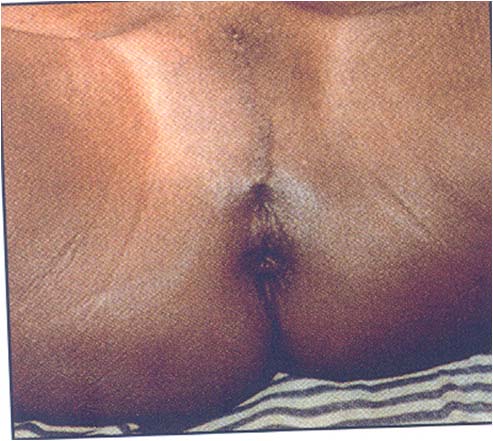 [Speaker Notes: Type III with a long scar line and a narrow orifice]
Type III
Type IV
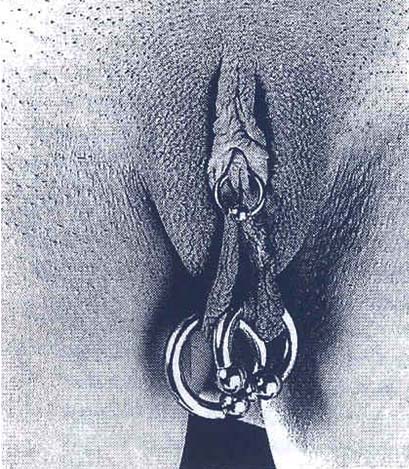 [Speaker Notes: Piercing of the labias and the clitoris-]
Type IV pulled labia
[Speaker Notes: The labia minora are pulled. This is practiced in Uganda and its neighbours and it is associated with increased sexual pleasure for the husband.]
Complications of FGM
Physical Complications
 Short-term physical complications
Severe pain
Injury to the adjacent tissue of urethra, vagina, perineum and rectum
Haemorrhage
Shock
Acute urine retention
Infection 
Failure to heal
Death
Cont…
Long-term physical complications
Difficulties in passing urine
Recurrent urinary tract infections
Pelvic infections
Infertility
Keloid scar
Abscess
Cysts and abscesses on the vulva
Clitoral neuroma
Difficulties in menstrual flow
Calculus formation in the vagina
Vesico-vaginal fistula (VVF)
Recto vaginal fistula (RVF)
Problems in childbirth
Failure to heal
Long term health complications
Multiple keloids of the vulva following FGM/C
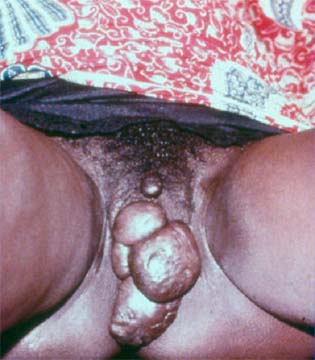 [Speaker Notes: These are hypertrophied scar that could form any where in the body. Ask if they have seen keloids on the ear lobe. Can you imagine in the genitalia.]
Obstetrics complications
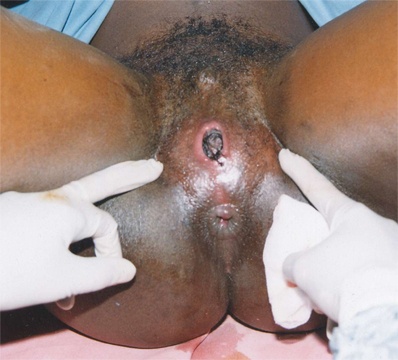 Antenatal complications and complications in early labour:
Prolonged labour and/or obstruction following FGM/C earlier in life
Foetal distress as a result of FGM/C performed earlier in life.
[Speaker Notes: Ask the participants to read the quotation on page 17 by a midwife 
Antenatal complications and complications in early labour: The reduced vaginal opening affects not only the delivery but appears to be the main factor responsible for other obstetric problems caused by FGM/C-making antenatal assessment, intrapartum vaginal examination or catheterisation difficult or impossible. Inadequate assessment at these times as a result of FGM/C may compromise mother and the foetus physically.
Prolonged labour and/or obstruction following FGM/C earlier in life: Obstruction described to have caused by FGM/C are soft tissue dystocia. Many of these obstructions could be easily overcomed by episiotomies. The delayed labour relates to second stage of labour, a stage that could not be easily timed unless there is obvious delay.
Foetal distress as a result of FGM/C performed earlier in life: The findings are not conclusive as the relationship between foetal distress and FGM/C.]
L	long term health complications cont…
This is a patient with inclusion cyst or abscess.
Clitoral neuroma
[Speaker Notes: Depicted is the preoperative anatomy  of a patient who has been infibulated. She has 5X5cm sebaceous cyst overlying anterior I/3 of the vulva. Below the cyst is the narrow introitus]
De-infibulation
Definition:
   This is an anterior incision that opens up the infibulation scar. It creates labia majora and eliminates obstruction
[Speaker Notes: Opening up of type III FGM/C (infibulation) - refer to the FGC manual
Background
Female genital mutilation, especially type III, can result in a very small opening, which may cause difficulties in urination, menstruation and sexual intercourse, as well as serious problems in childbirth. During delivery the constricted vulva in type III FGM/C needs to be opened up to allow the passage of the baby to prevent the formation of vesico-vaginal fistula (VVF) and rectovaginal fistula (RVF). Such action is necessary to prevent undue suffering of mother and baby, including the increased risk of stillbirth and/or maternal death.
Rationale
Nurses and midwives are often the primary caregivers, and in many circumstances the only trained health care providers available. Women and girls may seek professional help because of urine retention, haematocolpos, infection, or psychological trauma due to sexual harassment or dyspareunia. Having the knowledge and skills necessary to open up a type III FGM/C will allow nurses and midwives to address these immediate problems in their clients and to prevent further complications from arising.]
De-infibulation Issues
Optimum time
 Anaesthesia
De-infibulation counseling
 Preoperative counseling
 Consent
 Postoperative care
[Speaker Notes: Time of de-infibulation. It is important that a timely and safe service for de-infibulation be available to women. de-infibulation can be performed any time in a woman’s life. de-infibulation is recommended to be performed before the first sexual intercourse. There is need for sympathetic approach and urgent outpatient theatre date. If infibulation is identified during pregnancy aim to perform de-infibulation antenatally (between  20 –28 weeks of gestation when there is minimal risk to the foetus and the mother) to avoid difficulties during late pregnancy and labour. However some women prefer to have all their discomfort in the puerperium and they want to have the de-infibulation during the episiotomy in late second stage of labour. These options should be discussed with the patient. Aim to get parental consent in case of an adolescent in the interest of minimising family conflict and trauma. 
Anaesthesia. regional, general and local anaesthesia could be safely used.
 Post operative care. Following de-infibulation patients should be advised to take warm saline sitz baths 3-4 times daily for one week, and to avoid coitus for two weeks. They should have adequate analgesia and scheduled postoperative check up after two weeks.]
Benefits of De-infibulation.
Prevents potential complications
Decrease incidence of  chronic UTI, vaginitis, dysmenorhoa and labour complications
Treats dyspareunia
[Speaker Notes: De-infibulation is usually a minor surgical procedure except in situations where the patients have   accompanying complications such as inclusion cyst, abscesses, or extensive keloids.
 Policy statements
1. Nurses and midwives need to be trained to open up type III FGM/C, and their competency to perform the procedure maintained to ensure that care is safe and effective.
2. Nurses and midwives need to be given the administrative and legal authority to carry out the opening up procedure.
Nurses and midwives should explain the benefits of de-infibulation to their clients:
 De-infibulation provides numerous health benefits. Even if an infibulated patient has not suffered short or long term complications, a de-infibulation procedure can prevent potential future complication. It can reduce the chances of chronic urinary tract infections, vaginitis, dysmenorrhoea and labour complications. De-infibulation can also treat dyspareunia.]
De-infibulation Procedure
Observe an aseptic technique (washing hands thoroughly, wearing gloves etc.)
Locate the remaining opening and clean the surrounding area.
Raise up the scar tissue from the underlying tissues using a finger or dilator.
Incise in the mid-line to expose the urethral opening. Do not incise beyond the urethra. Extending the incision forward may cause haemorrhage which is difficult to control.
Suture the raw edges to secure haemostasis and prevent adhesion formation.
De-infibulation Procedure - Cont…
Infiltrate 2–3 mls of local anaesthetic into the area where the cut will be made, along the scar and in both sides of the scar.  
Take care that you do not cause injury to the structures underneath the scar (urethra, labia minora and clitoris). It is common with type III FGM/C to find the structures below the scar intact, e.g. clitoris and labia minora.
De-infibulation Procedure – Cont…
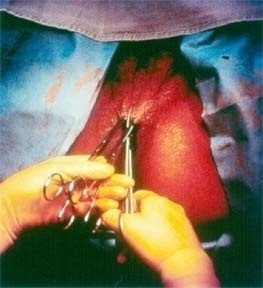 Opening up stitched vulva
[Speaker Notes: Two allis clamps are placed on the posterior portion of the scar. Anterior incision is made with mayo scissors. Great care is taken not to incise a buried clitoris.]
De-infibulation Procedure - Cont…
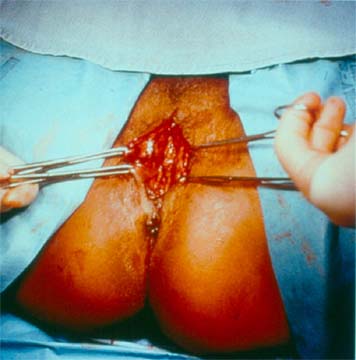 Anterior incision completed
[Speaker Notes: Once surgery is completed, straight catherization can be performed]
De-infibulation Procedure  - Cont….
Place two Allis Clamps on the posterior portion of the scar, anterior incision is made with Mayo scissors, taking care not to excise a burried clitoris. On completion of incision use absorbale suture 3/0 or 4/0 on both sides of the suture line.
De-infibulation Procedure - Cont…
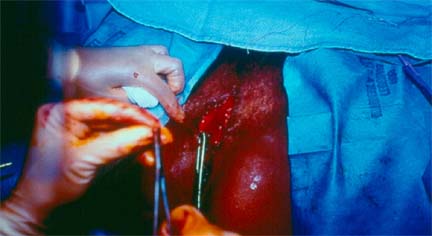 Interrupted absorbable suture 3/0 are placed
Re-infibulation
Refusal of requests to re-stitch an opened up vulva (re-infibulation)
[Speaker Notes: Background:
After opening up a closed vulva to resolve a specific problem (for example during childbirth), the nurse/midwife may be requested by the woman herself, or her partner or family members, to re-stitch the opened vulva to create a small opening. Such a request may pose professional and ethical dilemmas for the health worker.
Rationale:
Re-infibulation of an opened up vulva is equivalent to performing the initial act of female genital mutilation. It poses the same threat to health as the initial act, putting the girl or woman at risk of a wide range of physical, psychological and sexual complications.
 Policy statements:1. Health workers must not, under any circumstances, close up (re-infibulate) an opened vulva in a girl or woman with type III FGM/C in a manner that makes intercourse and childbirth difficult.
2. Nurses and midwives need to be given the administrative and legal authority to refuse a demand for reclosure, regardless of the client’s cultural and social background.
3. Nurses and midwives need to be given appropriate training and support to enable them to counsel families who expect them to perform a reinfibulation.]
Psychosocial consequences
Fear, submission inhibition and suppression of feelings
Reported pain during sexual intercourse and menstruation 
Emotional pain following the personal experience
Feeling of betrayal, bitterness and anger
For some girls and women the experiences are comparable to rape
Cont…
Reported disturbances in eating and sleeping habits and in mood and cognition
Girls who have not been excised may be socially stigmatised, rejected by their communities and unable to marry locally which also causes psychological trauma.
Cont…
Sexual complications of Female Genital Mutilation
Various forms and degrees of sexual dysfunction
Painful sexual intercourse (dyspareunnia) because of scarring, narrowing of the vaginal opening.
Vaginismus may result from injury to the vulva area and repeated sexual acts.
Management of Girls and Women with FGM complications
Assessment to identify physical complication due to FGM 
Managing immediate and short term complication
Managing long-term physical complication
Managing girls and women with psychosocial and sexual complication of FGM
Identification of the problem by history taking
Counselling to help her identify the real problem and accept it
Referral for more specialized care if needed
Cont…
Use of appropriate family planning methods in the presence of FGM
Opening up of type III FGM 
Management of women with complication due to FGM during pregnancy.
Assessing problem associated with FGM
Identify complications due to FGM during pregnancy 
Manage according to type of FGM
Cont…
Management of obstetric complication due to FGM during labour and delivery
Assessment

Identify complications due to FGM during labour and delivery e.g., infibulations.  Open it and stitch each side separately so that the raw areas do not come together.

Manage according to type of FGM
Cont…
Management of women with FGM during the post partum period
Identify the problems
Immediate care
Haemorrhage – Suture
Neonatal asphyxia – Resuscitate
 Post partum follow-up
Post partum care
Information, counselling and support
Strategies for prevention of FGM
Community involvement 
 Integrate education and counselling against FGM into health care service provision activities at community level.
Involve and collaborate with influential leaders and other key individuals and groups within the community as change agents against FGM.
Cont…
Visiting individual people or groups in the community as appropriate.
Establishing focus groups discussions on FGM. 
Assist the people to think through the practice of FGM and its gender and human rights dimensions.
Cont…
Identify and mobilize resources in the community that could be used in the prevention programme.
Suggest strategies for changing practices e.g. culturally acceptable alternative rite of passage and teaching women problem solving skills.
Supporting individuals and families to cope with the problems of FGM and adjusting to change.
Cont…
Involvement of political and government leaders
Identification of influential people, both locally and nationally.
Make contacts with relevant people and organize seminars or workshops.
Lobby influential people in all relevant forums
Advocacy in order to win support from the leaders

Identify providers’ values, attitudes and biases towards FGM
Strategic Approached to Tackle Gender Issues and Reproductive Rights
Intensification of IEC and advocacy activities against harmful practices, such as female circumcision, early marriage,wife inheritance, polygamy, and rape.
Increasing public awareness on the value of the female children and hence the need for equal treatment of girls and boys in health, nutrition, education ,socioeconomic and political activity and equitable inheritance rights.
Cont…
Promotion and encouragement of equal
	participation of men and women in all areas of family and household responsibilities, including family planning, child rearing and housework  through information and education.
	 Efforts should be made to ensure the provision of maternity/paternity leave for
	women and men to assist one another
Cont…
Advocacy for the elimination of all barriers and inequities to women’s participation in the work force to ensure that women can buy, hold and sell property and can negotiate for contracts.
Lobbying for the reform and enforcement of laws of marriage to  ensure marriage is entered into with full consent of both individuals at a minimum age of 18 years. Child marriage should be eliminated
Cont…
Advocacy for the elimination of all forms of violence against women, youth and children including FGM, domestic violence ,rape, all forms of exploitation and harassment.
   Increase the awareness and involvement of women in these activities  so that they can become more aware of their rights.
The Role of the Health Worker
Are attentive and observant to identify signs and symptoms of abuse and follow up.
Provide appropriate medical care and document in the patient’s medical records the type of abuse and details of perpetrator to repair damaged self esteem.
Refer patients for counselling and to available community resources for her safety and that of her children. If need be, advise the patient on legal
	procedures and refer to the police for obtaining of an abstract.
Cont…
Maintain privacy and confidentiality of patient information and records
 In case of rape, provide counselling and
	emergency contraceptives to prevent unwanted pregnancies.
 Understanding and sympathetic and
	provide emotional support.
End…